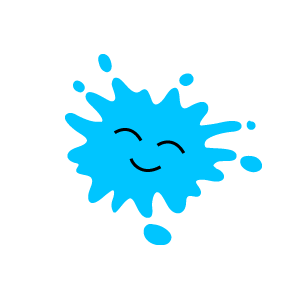 ГБДОУ детский сад Центрального района СПб «ДОГ «Березка»
НЕТРАДИЦИОННЫЕ ТЕХНИКИ РИСОВАНИЯ
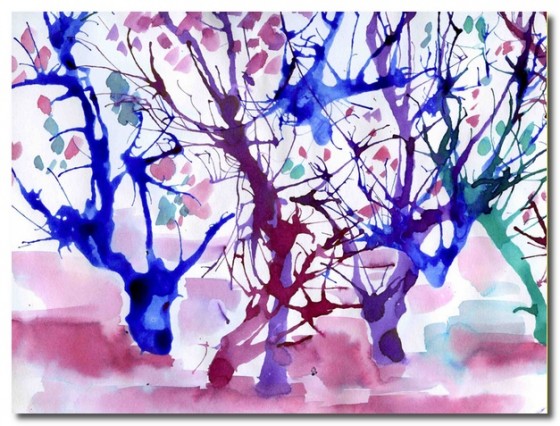 Использование нетрадиционных техник рисования на занятиях по изодеятельности способствует развитию творческих способностей детей.
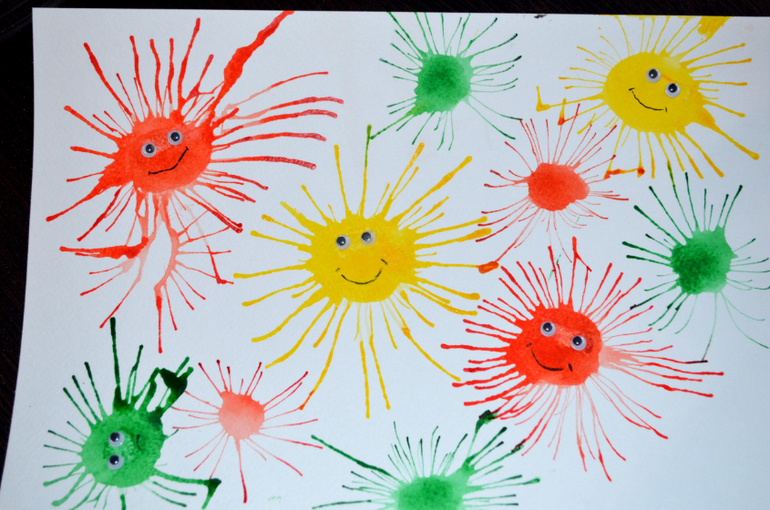 Мастер - класс
Мастер - класс
«Кляксография»
Воспитатель Антонова Т.В.
-
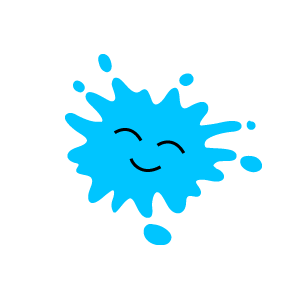 Цель мастер – класса: 

Знакомство педагогов с использованием          
нетрадиционных  техник  рисования на занятиях по изодеятельности
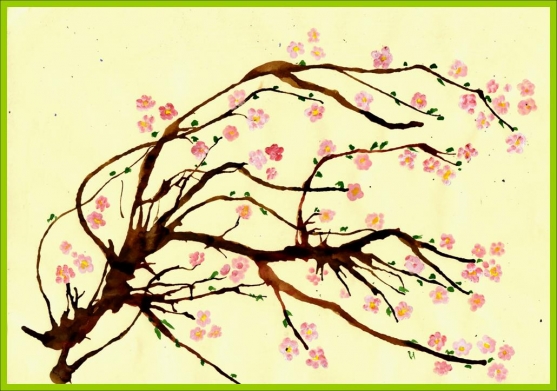 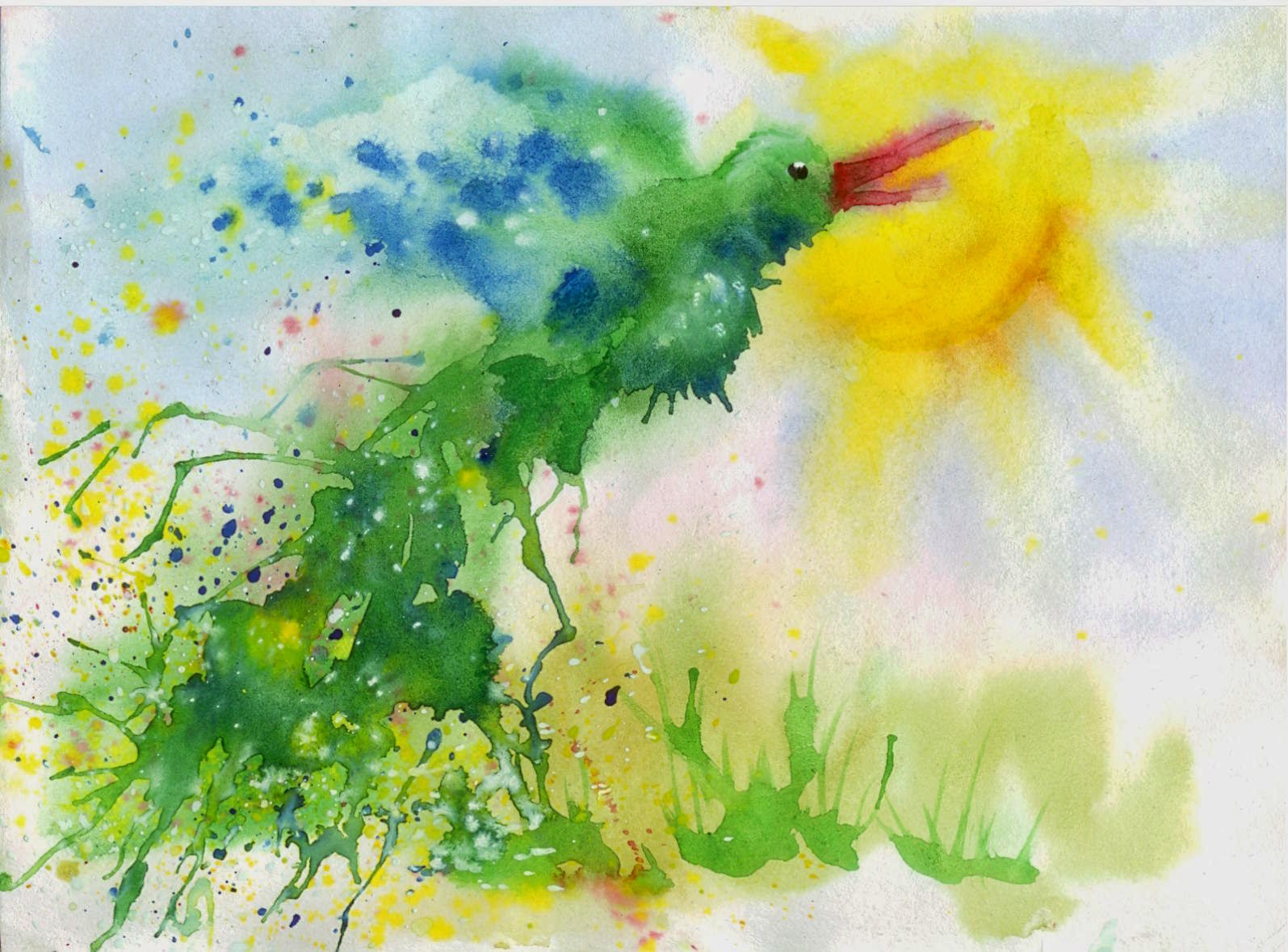 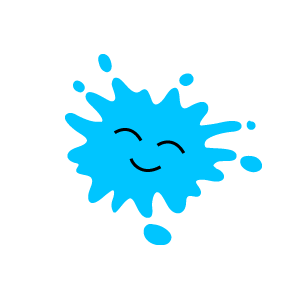 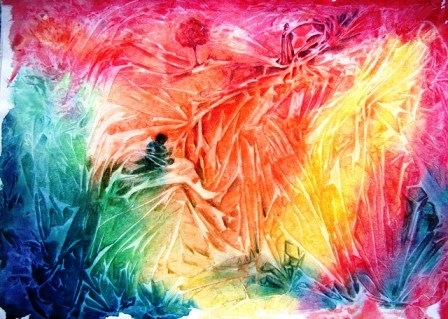 Задачи:

 Познакомить с техникой «кляксография;
 Развивать воображение, фантазию;
 Вызвать интерес к «оживлению»    необычных форм (клякс);          
 Учить видеть необычное в обычном.
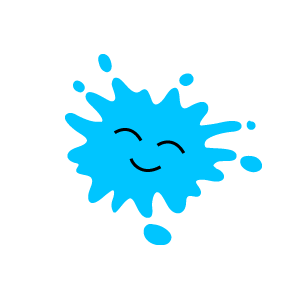 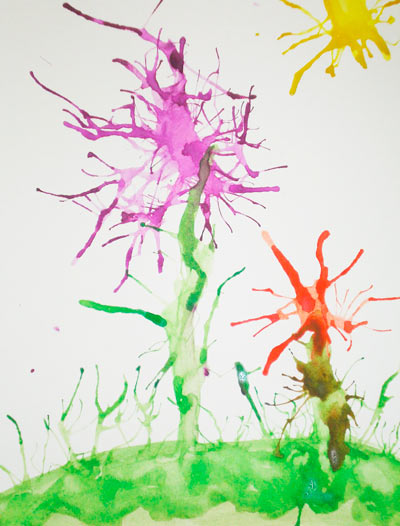 Что же такое – кляксография?

Кляксография – это отличный способ весело и с пользой провести
время, поэкспериментировать с красками, создать необычные 
образы. Кляксографией с удовольствием занимаются и дети, и взрослые.
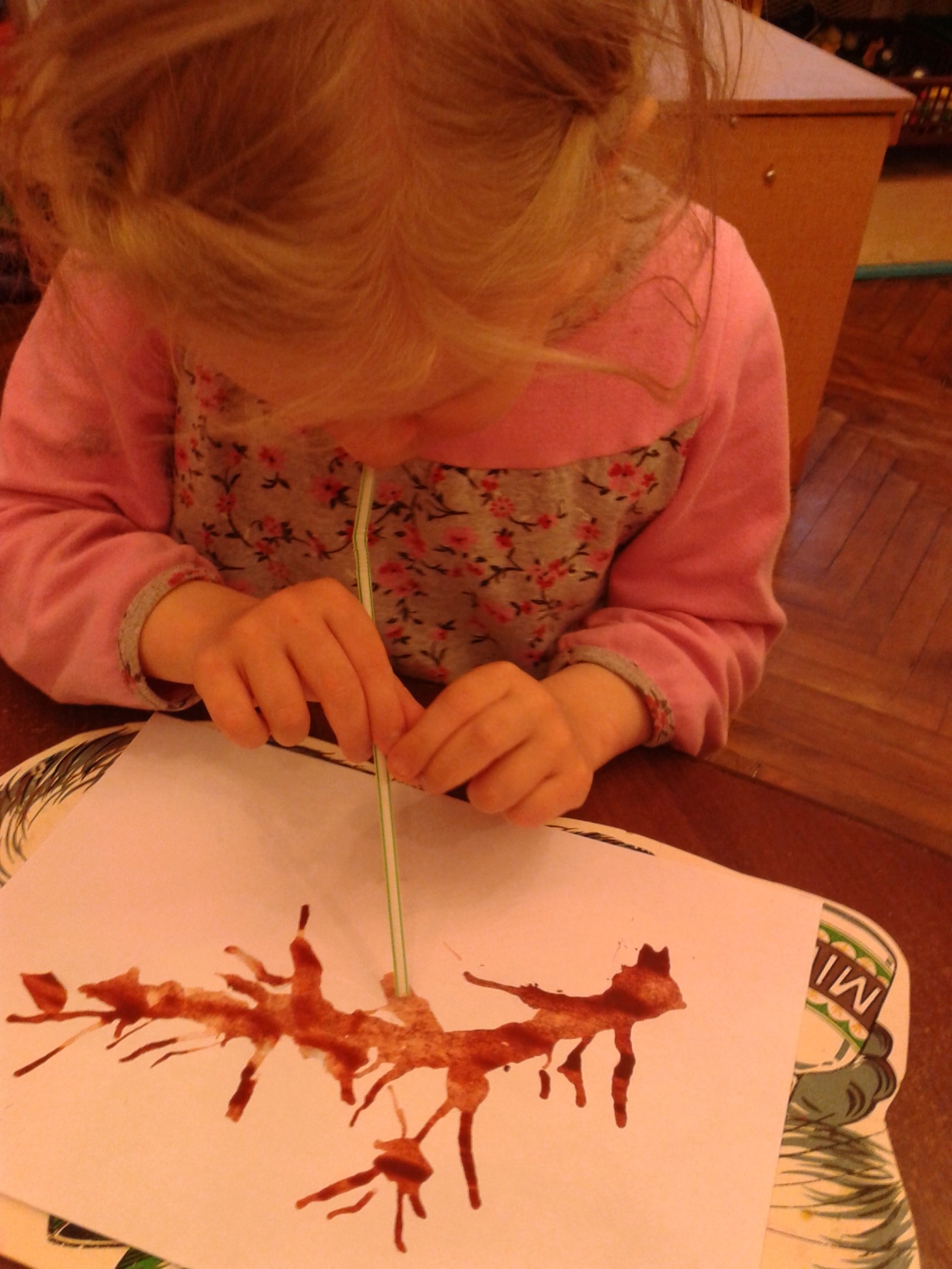 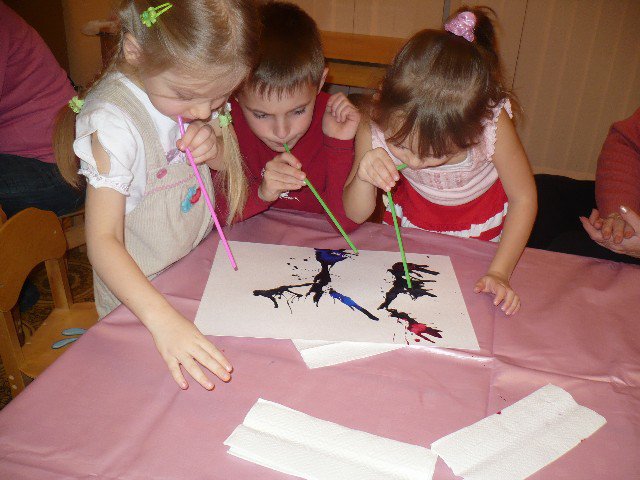 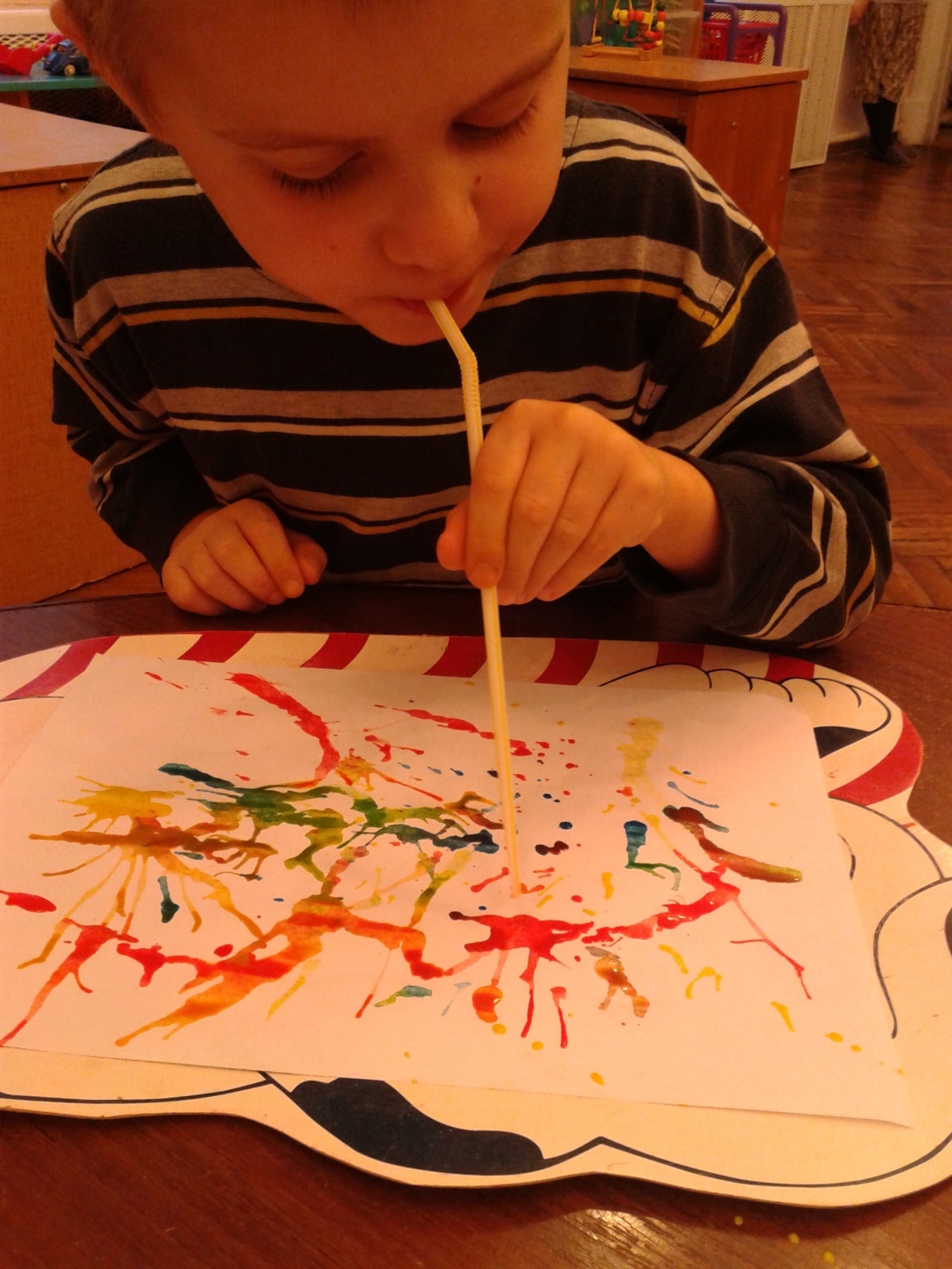 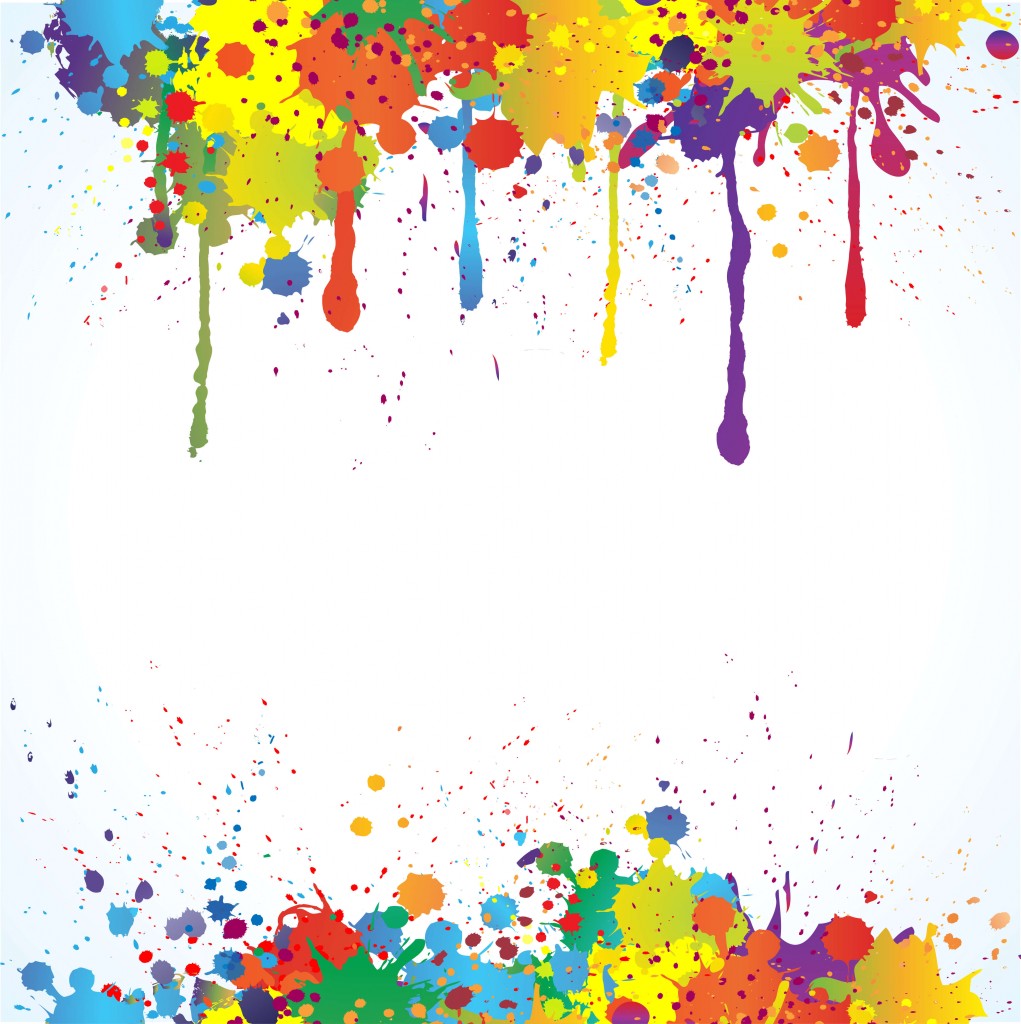 Герой рисунка – Клякса.
В основе этой техники рисования лежит обычная клякса.
В процессе рисования сначала получаются спонтанные изображения. 
Затем дорисовываются детали.
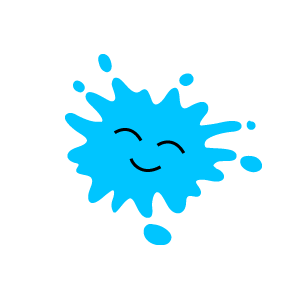 Сегодня мы рисуем необычные 
сказочные деревья.
Поставить каплю жидкой краски. 
Поставить конец соломки немного 
     с наклоном в краску.
Подуть на каплю через соломинку.
Получится ствол дерева.
Меняя направление – делаем ветки.
Пририсовываем листья и
     другие детали кисточкой.
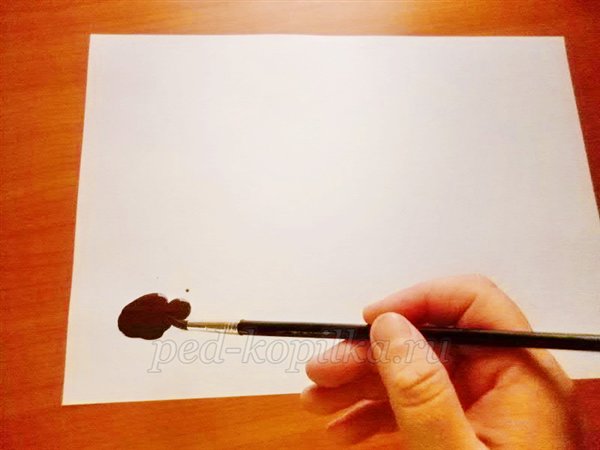 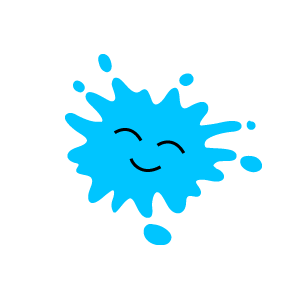 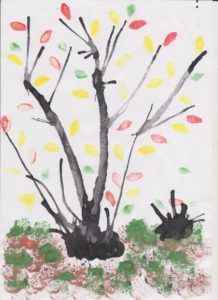 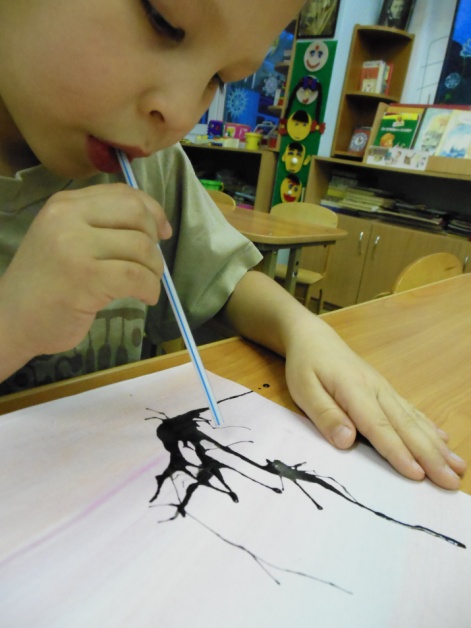 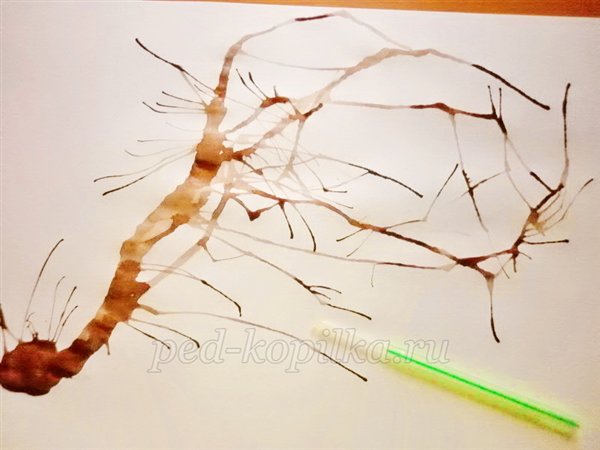 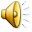 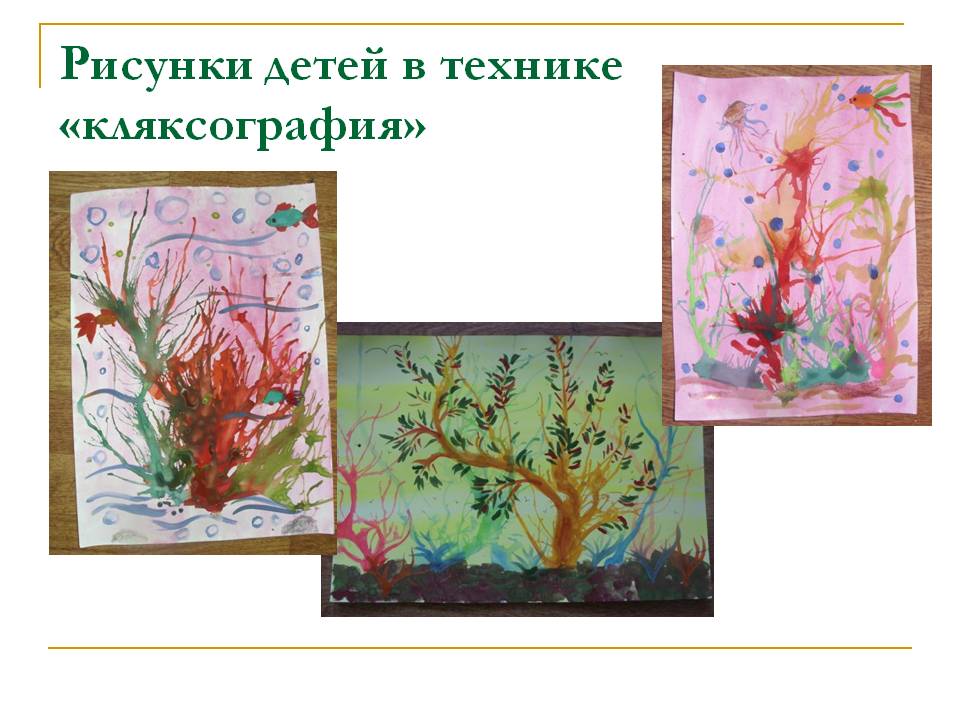 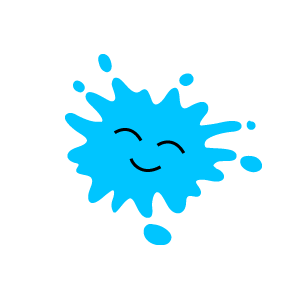 Рисунки  детей в технике «кляксография»
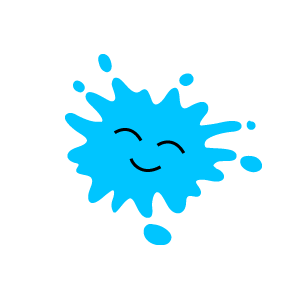 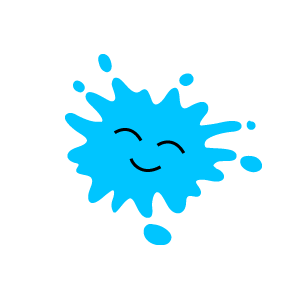 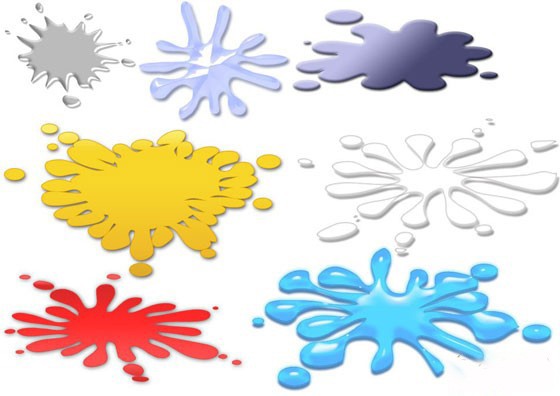 Кляксография:
Помогает формировать умение передавать силуэтное изображение, отрабатывать навыки работы красками, кистью;
Отлично развивает творчество, фантазию, воображение;
Воспитывает эстетическое  восприятие произведений  изобразительного искусства, внимание, аккуратность, целеустремленность, сопереживание; 
Развивает глазомер, координацию.
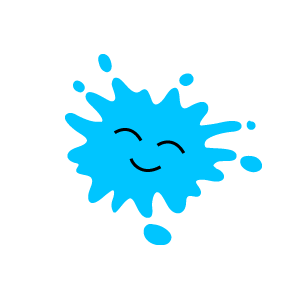 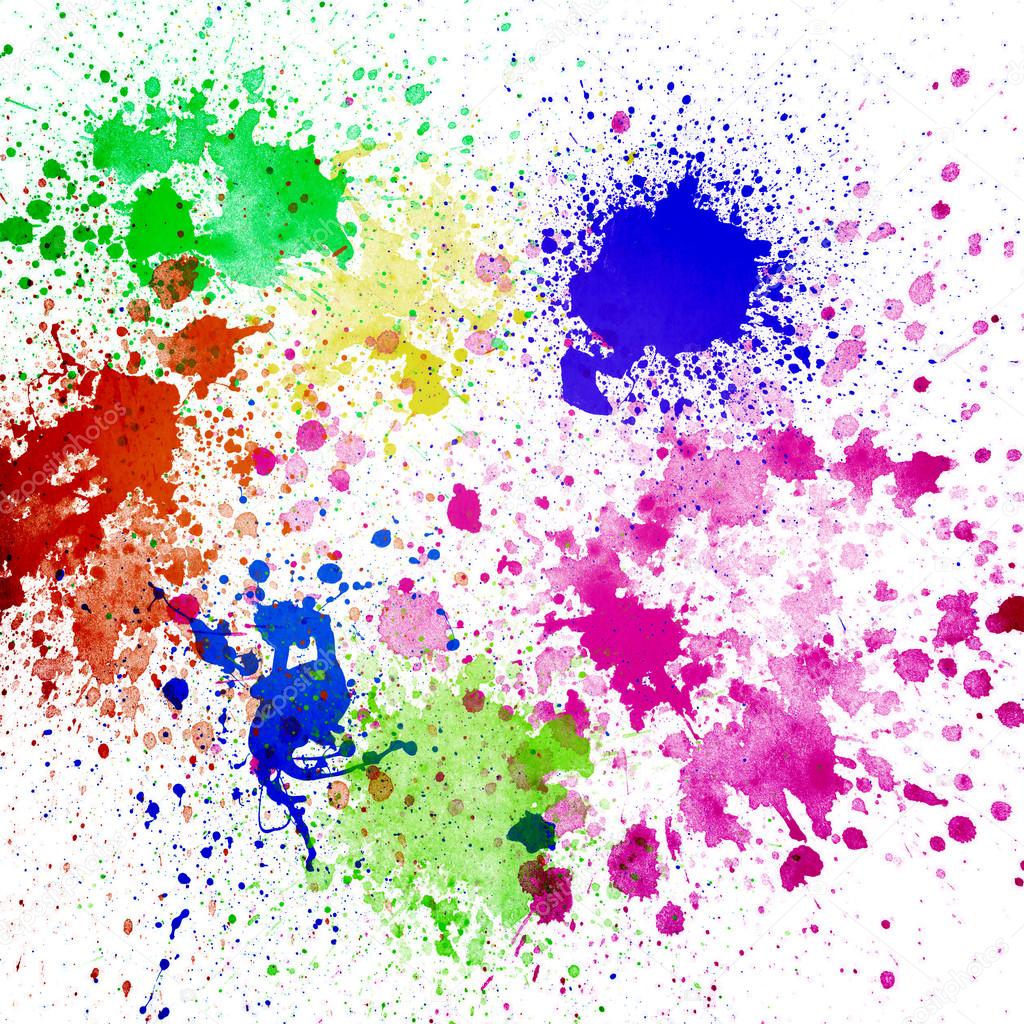 Кляксография  -

Это способ рисования, за который никто не будет  делать замечание, а наоборот, ещё похвалят, используя разноцветные  кляксы из красок.

А главное, все работы получаются в единственном экземпляре, который никогда никому не повторить.
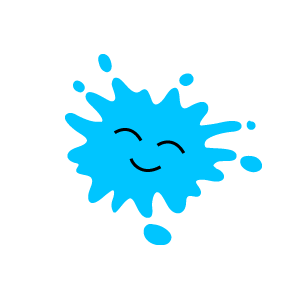 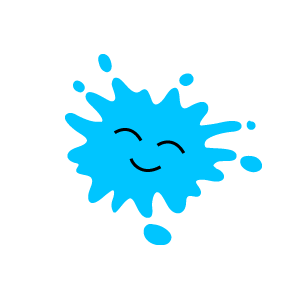 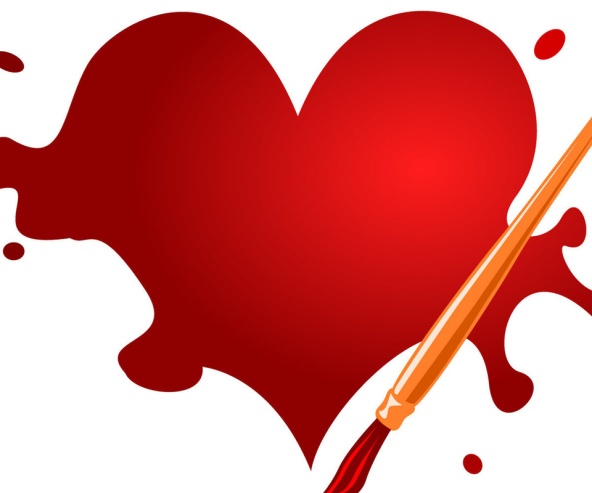 СПАСИБО 
ЗА 
ВНИМАНИЕ
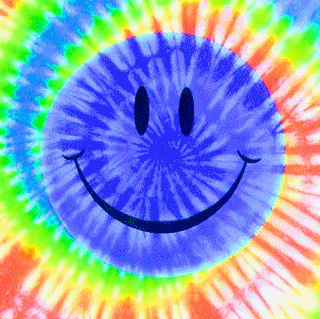 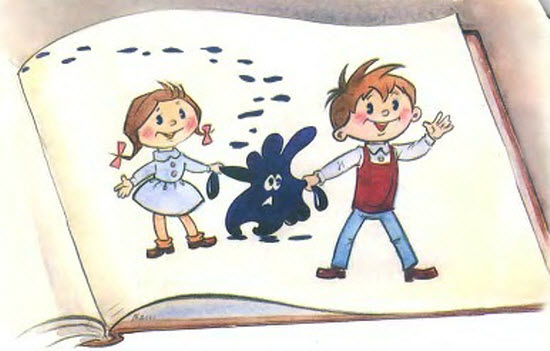